Creating Afterschool Partnerships to Support Student Learning
Susan Stanton, ACT Now Network Lead
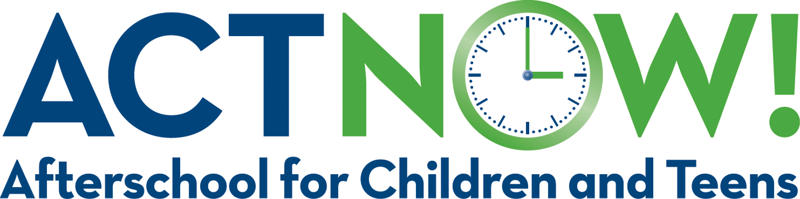 Table of Contents
Defining the Landscape
Partnership Development
Discuss what afterschool and community schools look like and how they operate in Illinois
Find out how ACT Now can support partnership development, program creation, and implementation in your district
Resources
Next Steps
Learn about free resources to support your district
Determine how your district fits into this work and how ACT Now can support you moving forward
[Speaker Notes: Polls 
What is your role?
Do you currently have OST/afterschool
Are you a community school
Are you considering investing in OST or community schools with esser funding]
01
Defining the Landscape
Discuss what afterschool and community schools look like and how they operate in Illinois
What are afterschool programs?
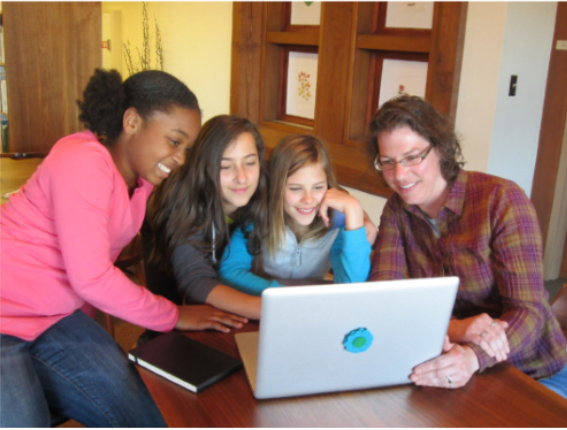 Afterschool and out-of-school-time programs are academic, social and emotional, and physical health learning opportunities that take place before school, after school, and during summer breaks. Afterschool programs provide a variety of enrichment activities, such as homework help, hands-on science and engineering activities, and opportunities to participate in performance and fine art.
[Speaker Notes: Afterschool programs across Illinois are vibrant enrichment experiences where youth learn vital social and emotional skills, receive support for school-day learning, find career aspirations, and interact with positive role models. When many people think of afterschool, they think of school sports or babysitting, but in Illinois afterschool programs are much, much more. Afterschool and out-of-school-time programs are academic, social and emotional, and physical health learning opportunities that take place before school, after school, and during summer breaks. Afterschool programs provide a variety of enrichment activities, such as homework help, hands-on science and engineering activities, and opportunities to participate in performance and fine art. The organizations that sponsor these activities range from schools to faith-based organizations, community organizations, or city or county sponsored groups.]
What does afterschool look like in Illinois?
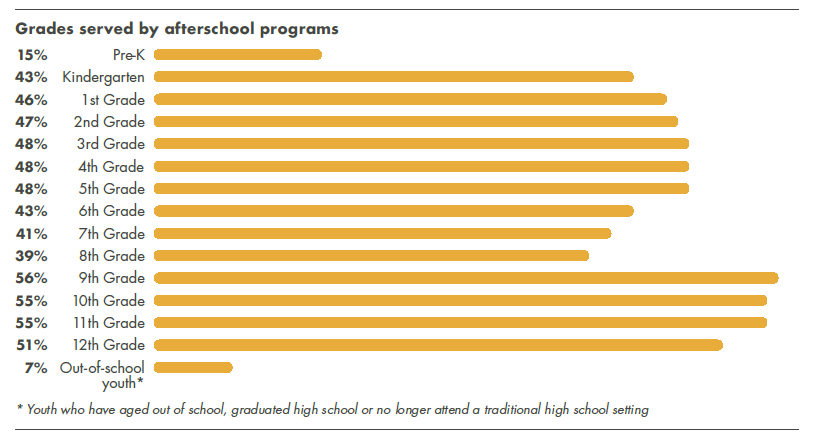 [Speaker Notes: Afterschool Map and Database: http://map.actnowillinois.org/map]
What does afterschool look like in Illinois?
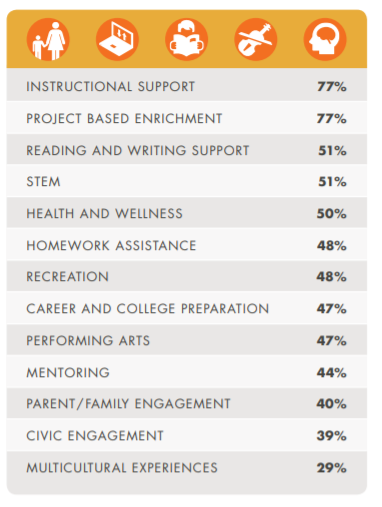 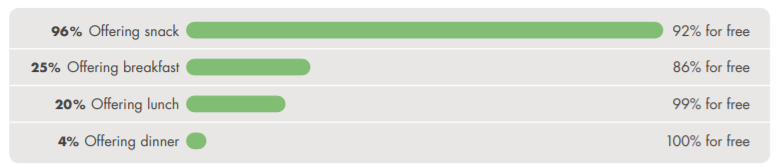 What are community schools?
Using public schools as a hub, community schools bring together a lead partner agency and other local resources and stakeholders to offer a range of supports and opportunities to children, youth, families and communities.
The Benefits of Afterschool Programs and Community Schools
Why is Afterschool Important?
Community School Effectiveness
Increasing test scores, GPA, and school attendance
Help youth make smart choices
Safe communities
Meeting the whole needs of youth
How are these programs funded in Illinois?
Teen REACH
21st CCLC
CCAP
State funding from DHS
Federal funding- focus on school partnership
Child care funding up to age 13
Full Service Community Schools
Local Grants
Parent Pay
Federal grant for community schools
County or municipal funding
Parents pay for before or after care
[Speaker Notes: Poll which of these does your district use]
Benefits of OST Partnership
Infrastructure
Community-Focused
Already established high quality programming
Community-based organizations that represent and know their community needs
Eliminate Competition
Sustainability
Don’t compete for staff and students with already existing programs
Parnterships can help keep programs going after ESSER funding is gone
02
Partnership Development
Find out how ACT Now can support partnership development, program creation, and implementation in your district
How to Set Up OST Partnerships
Ensuring Quality
Planning
Implementation
Assessment
Planning
Needs
Assets
Youth, family, and community feedback
Data that shows needs
Attendance from last year
Grades
Public health metrics
Workforce metrics
Community Partners
Families
Local Businesses 
Americorps
Service Organizations
Churches
[Speaker Notes: Needs Assessment Resource: https://y4y.ed.gov/y4yclickandgo/developing-a-needs-assessment/1546

Afterschool Map and Database: http://map.actnowillinois.org/map 

Idea Board]
Implementation
Curriculum and Activities
Staff
School day staff
Community members
Keep in mind the language and cultural backgrounds of your community
Choose engaging curriculum that meets the needs and interests of your students
STEM
SEL
College and Career Readiness
Resources from ACT Now Newsletter  
Mizzen
[Speaker Notes: What type of curriculum and activities do you want to see offered in your afterschool program?
STEM
SEL skills
College and Career Readiness
Arts
Homework Help
Recreation]
Ensuring Quality
Ongoing Professional Development
Illinois Statewide Afterschool Quality Standards
Determine areas where your staff needs support
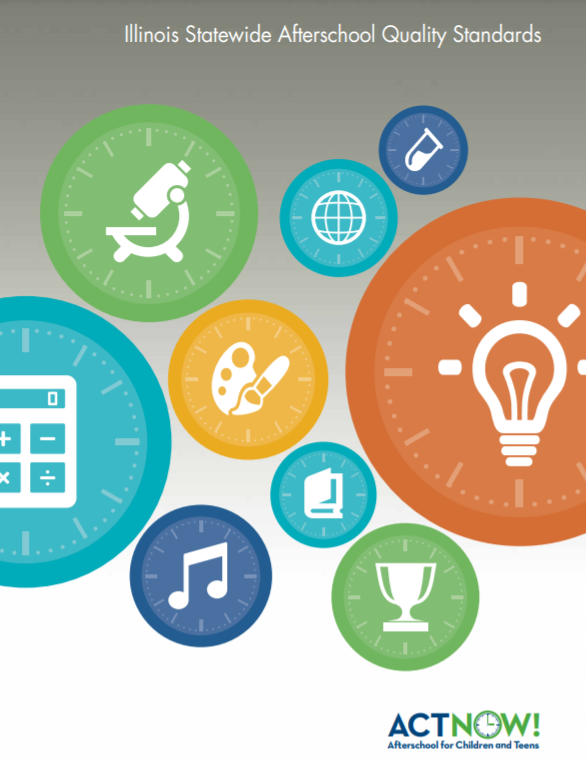 Assessment
Other Data
Feedback from students and families
Referrals 
Grades
Attendance
Illinois Quality Program Self-Assessment (IL-QPSA)
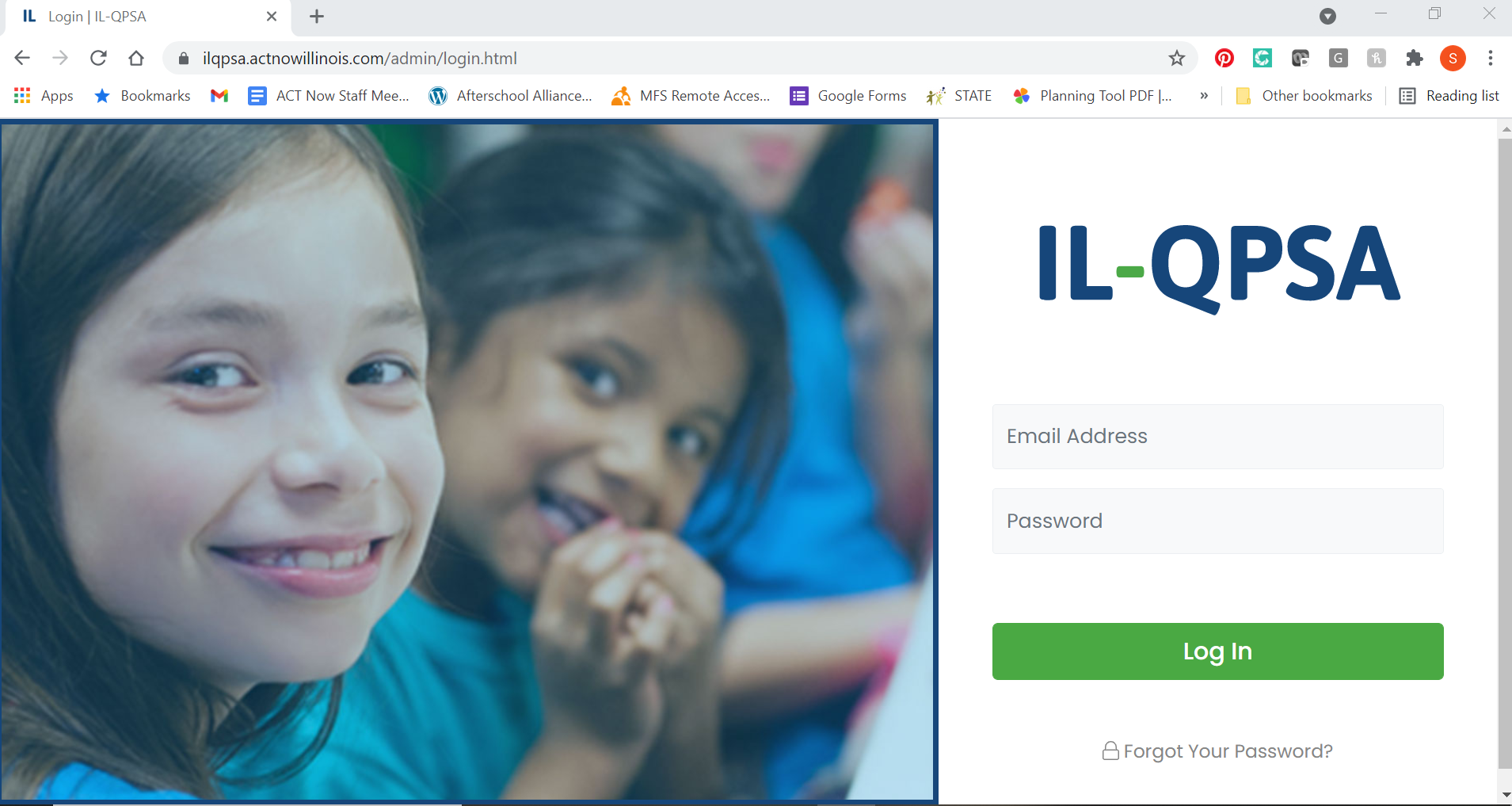 Then use this data to make plans to improve!
Considerations for Program Design
Older Youth
Collaborations
Providing incentives or stipends
Borrow the existing infrastructure and promote sustainability
Community Schools
Invest in Current Programs
Meet the whole students of students and invest in resources coordinators
Needs grants don’t currently cover, expansion, increased costs
[Speaker Notes: Link to funding principles]
03
Resources
Learn about free resources to support your district
Weekly Newsletter
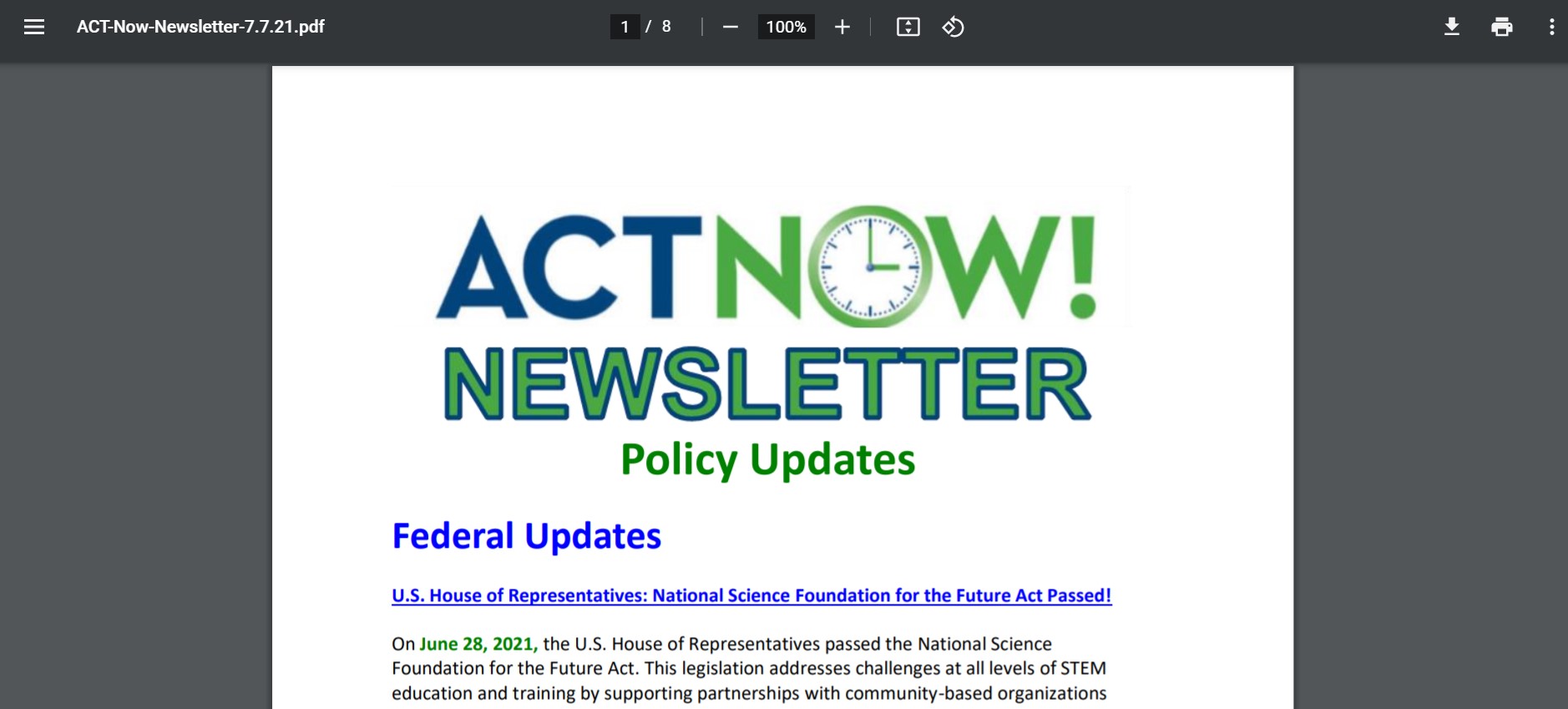 Weekly email with policy updates, trainings and events, resources, opportunities for providers and youth, and funding opportunities
[Speaker Notes: Newsletter
http://www.actnowillinois.org/act-now-newsletter/]
Starting an Afterschool Program Toolkit
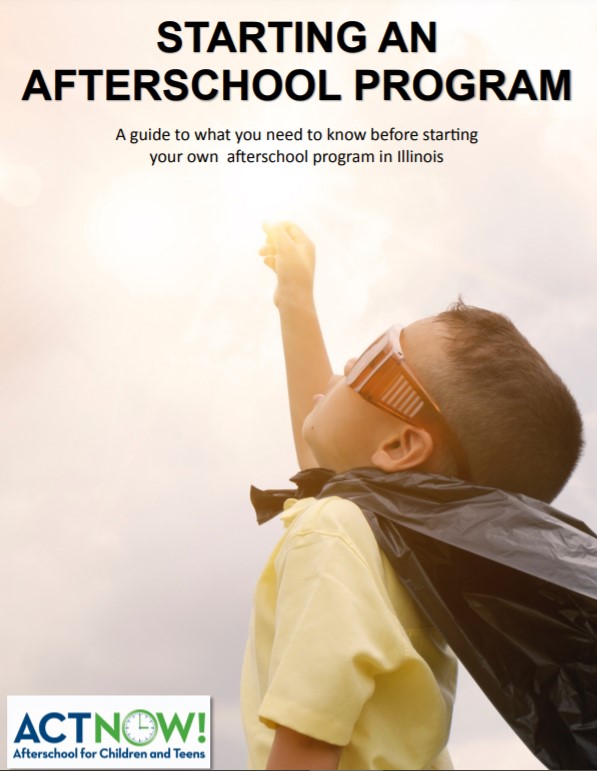 A step-by-step guide to creating afterschool programs including planning, training, curriculum and activities, funding, and partnerships
[Speaker Notes: Starting an afterschool program toolkit
http://www.actnowillinois.org/starting-an-afterschool-program/]
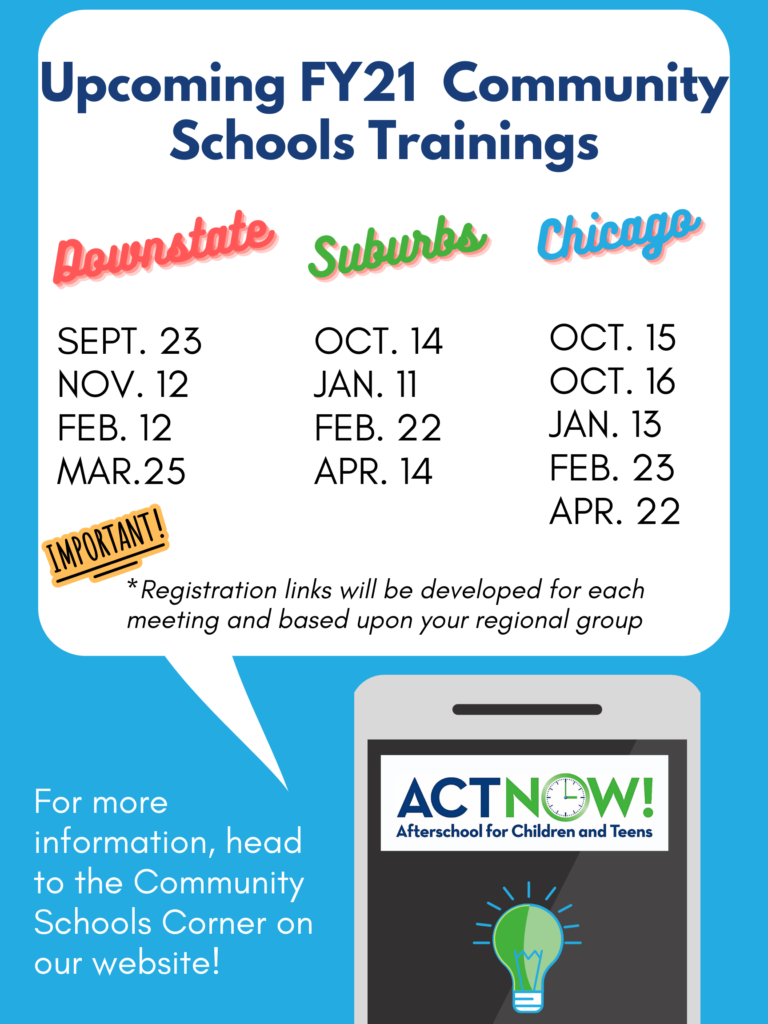 Community Schools Corner
Find information on upcoming quarterly meetings, archived trainings, and a databse of resources
[Speaker Notes: Community Schools Corner http://www.actnowillinois.org/community-schools-corner/]
04
Next Steps
Learn about free resources to support your district
Sign up for a time to meet with ACT Now staff to find the resources that are best for you, get connected to your local community partners, and received technical assistance
One-on-One Consultation
https://bit.ly/ACTNowconsult
[Speaker Notes: https://bit.ly/ACTNowconsult]
Upcoming Webinars
Connecting to Community Partners 9/21
Using Data to Design Afterschool Programs 9/30
[Speaker Notes: https://attendee.gotowebinar.com/register/8760806812023736588
https://attendee.gotowebinar.com/register/8546922113607371020]
Questions
stantons@actnowillinois.org
Thanks!
Do you have any questions?

stantons@actnowillinois.org 312-877-0725
Actnowillinois.org
Please keep this slide for attribution.